TOÁN 1
Tuần 28
Bài 60: Phép cộng dạng 25 + 14 – Tiết 1
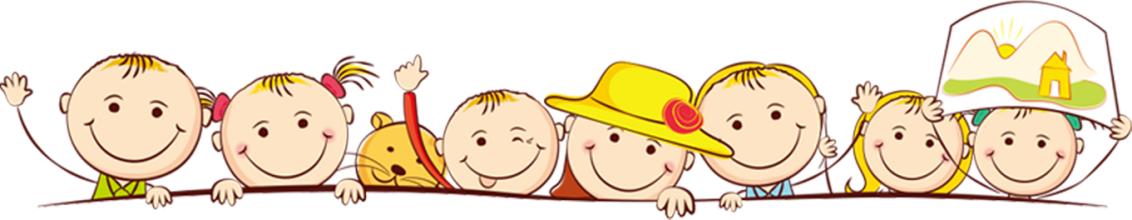 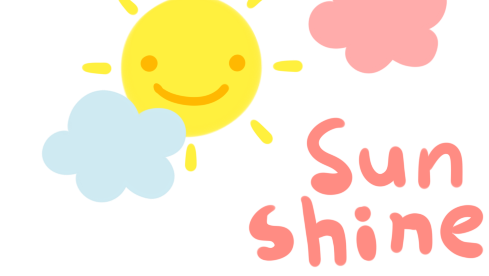 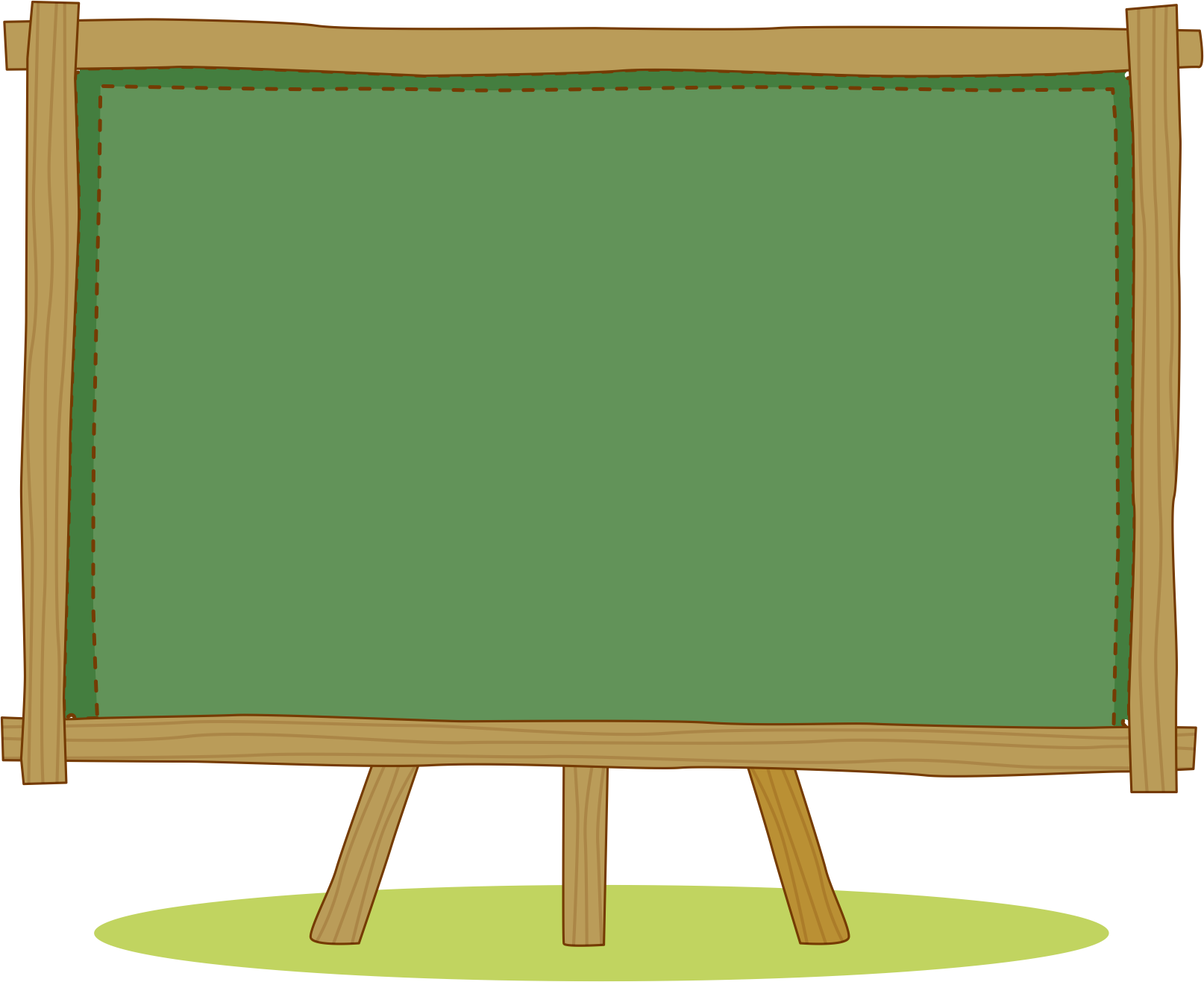 KHỞI ĐỘNG
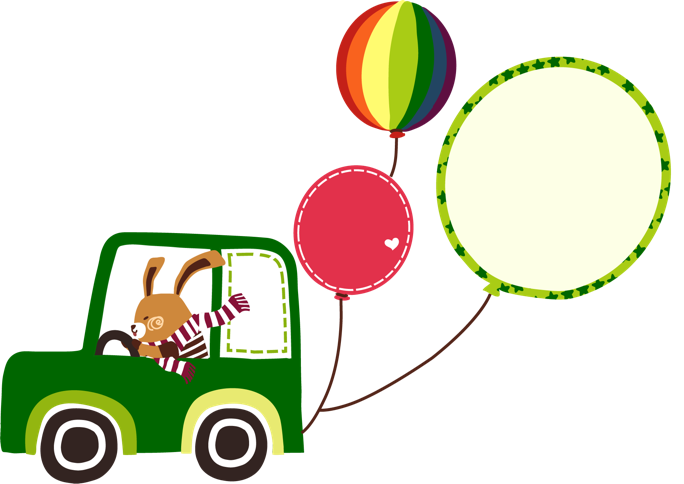 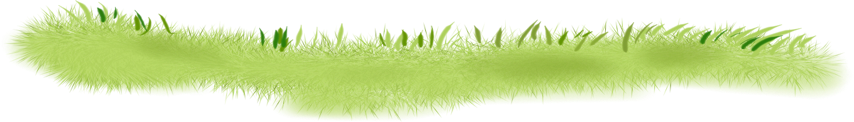 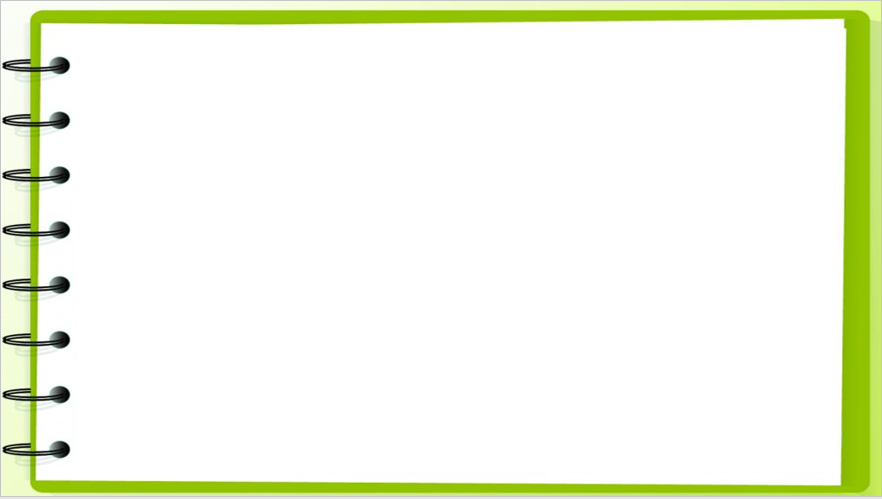 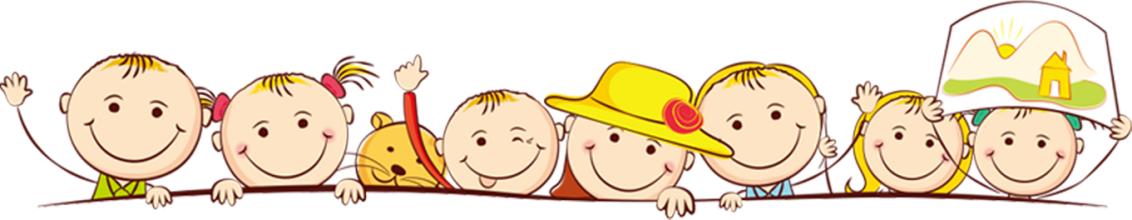 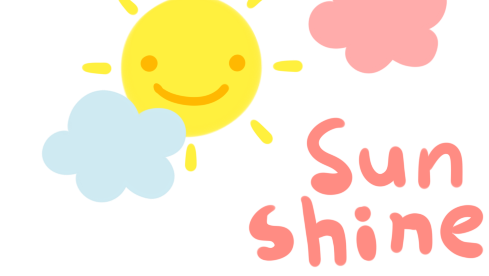 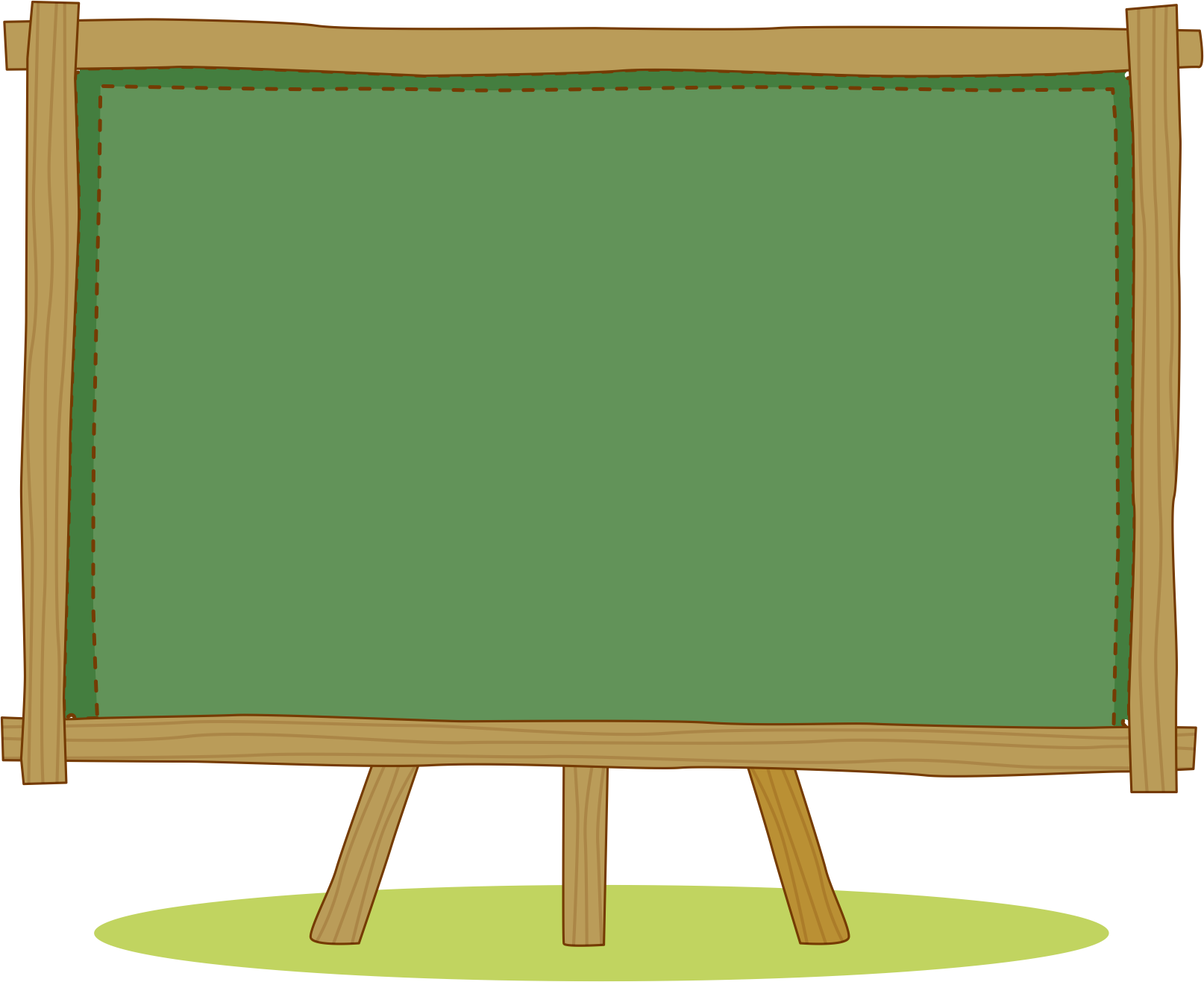 HÌNH THÀNH
 KIẾN THỨC
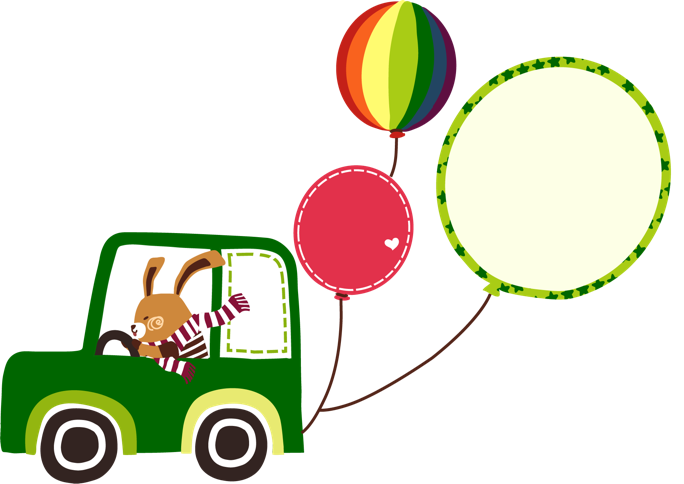 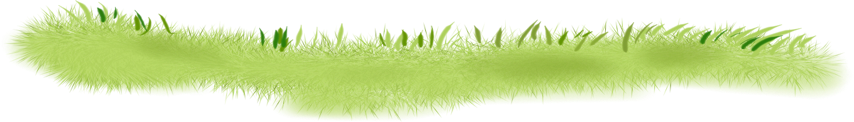 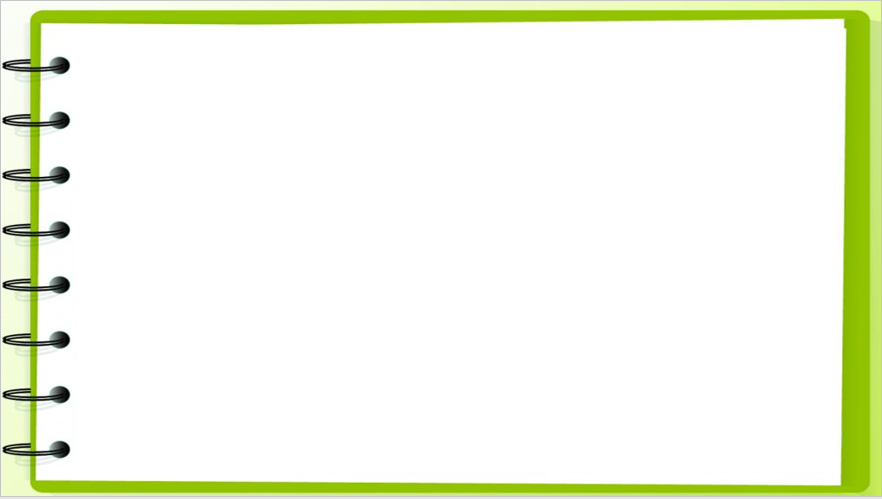 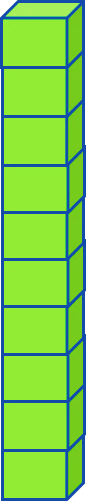 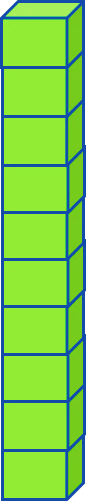 * 5 cộng 4 bằng 9, viết 9
* 2 cộng 1 bằng 3, viết 3
5
2
2 5
+
+
4
1
1 4
Đơn vị
Chục
3
9
9
3
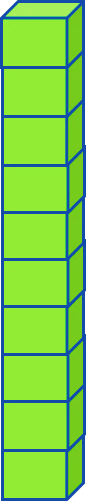 Vậy 25 + 24 = 39
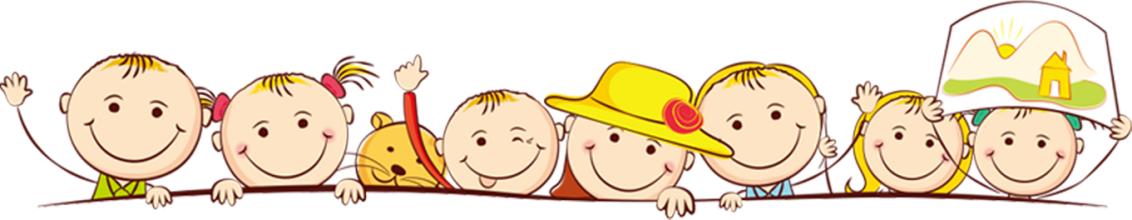 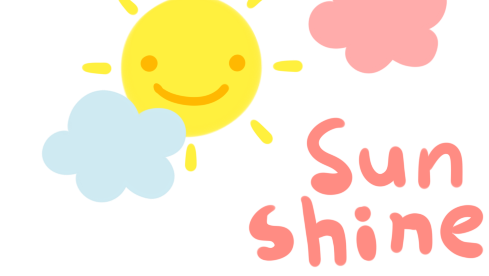 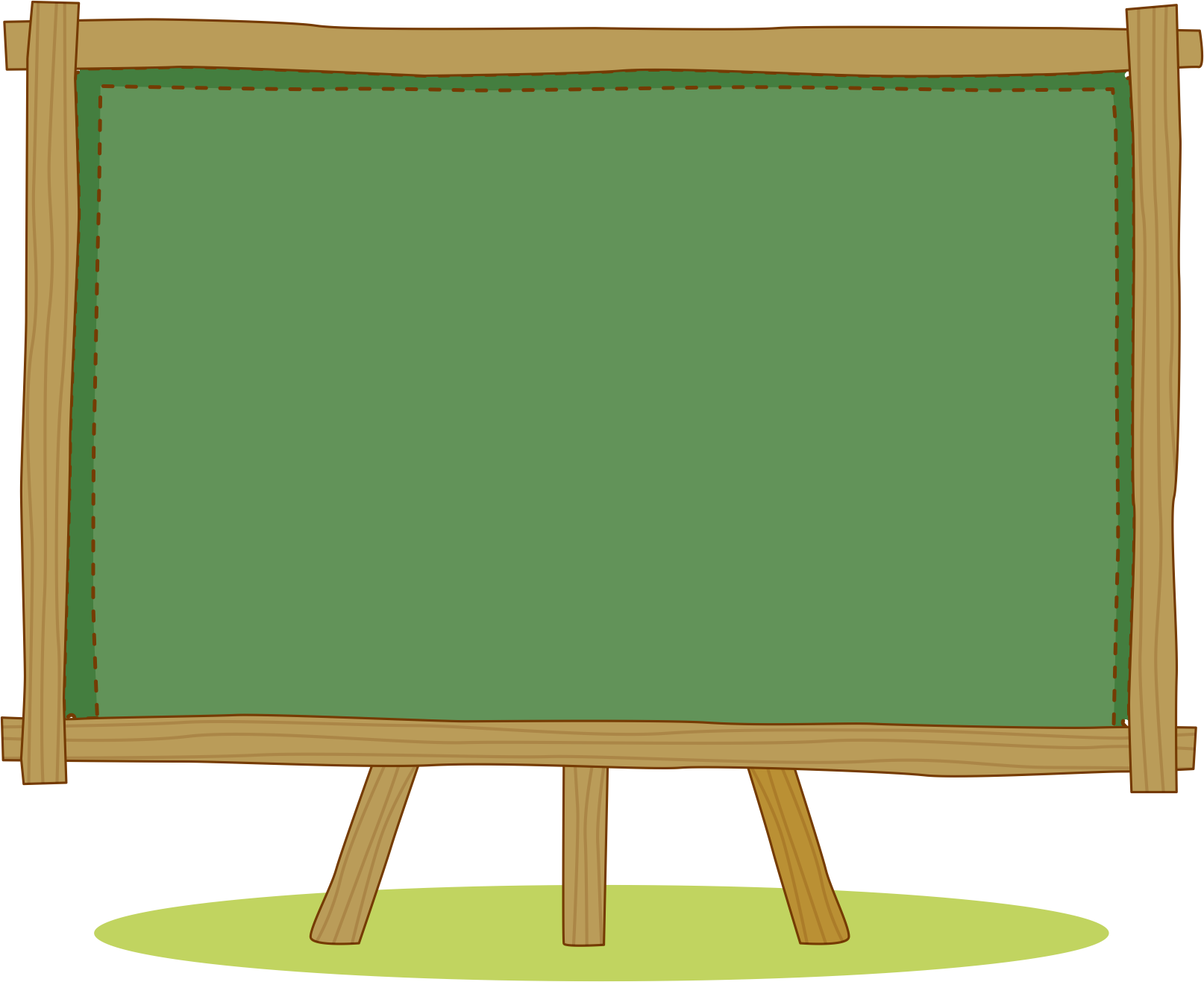 LUYỆN TẬP
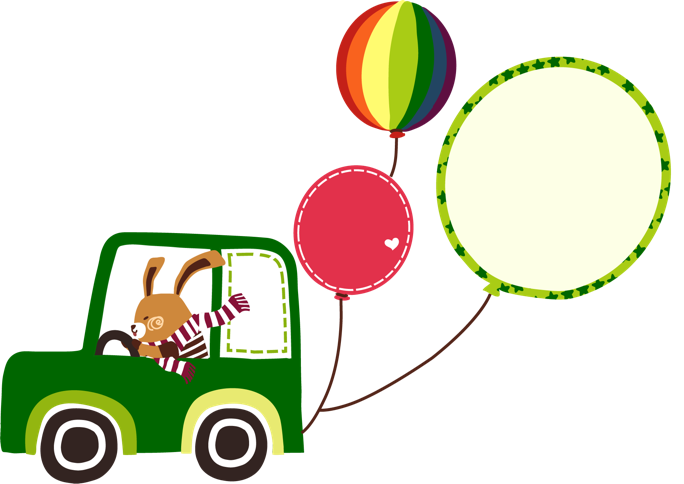 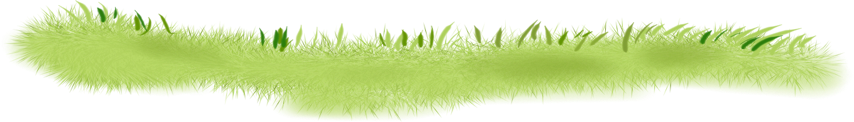 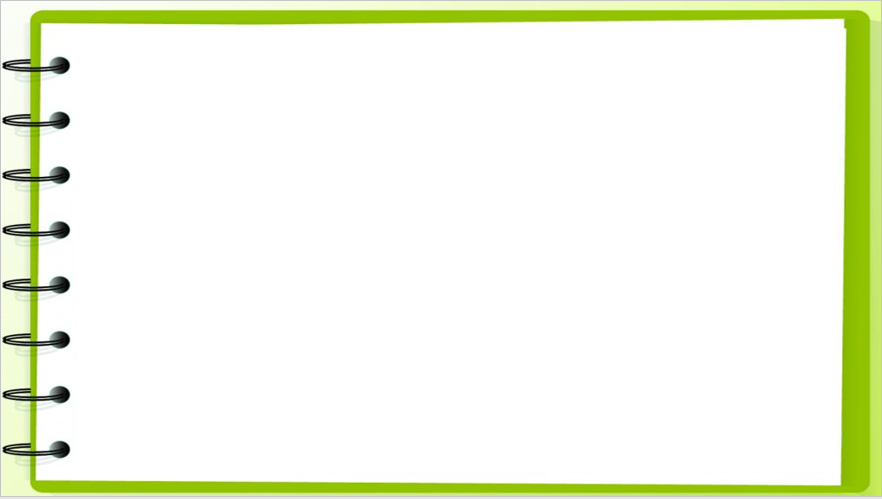 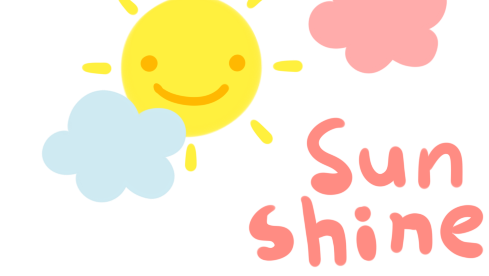 1
Tính :
32
11
54
86
+
+
+
+
26
45
23
13
77
58
56
99
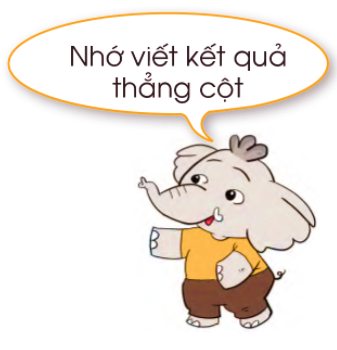 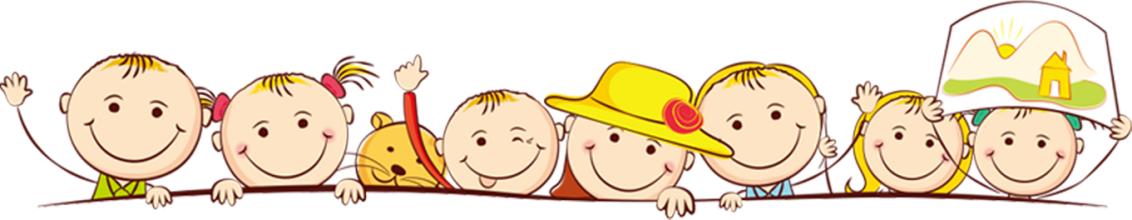 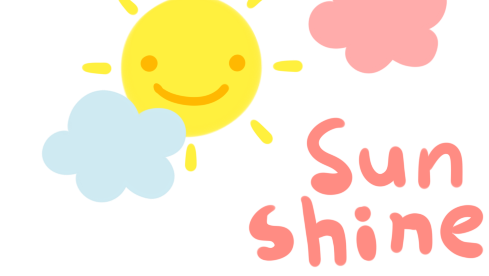 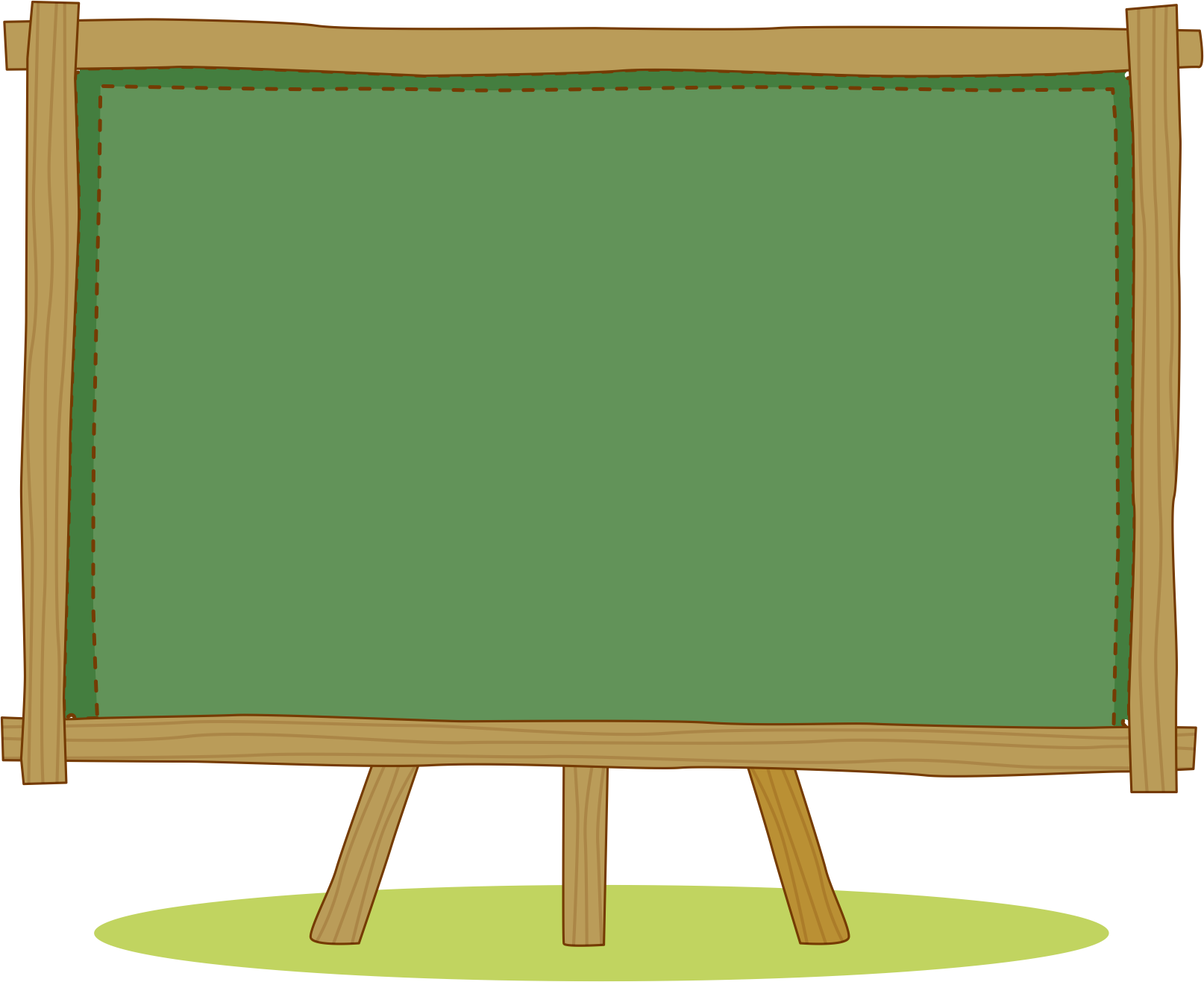 VẬN DỤNG
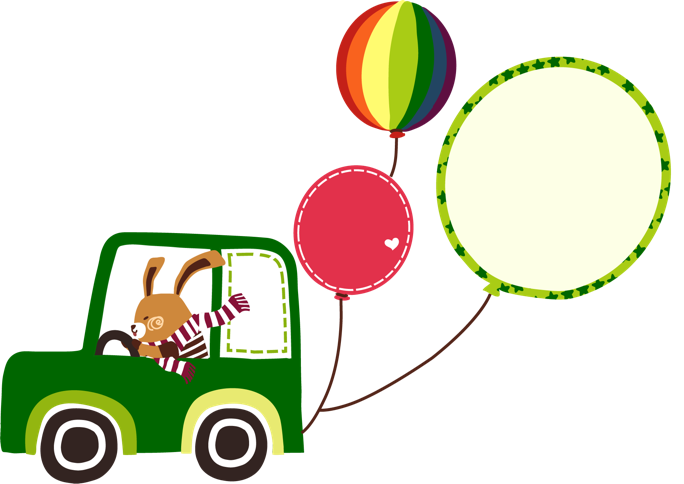 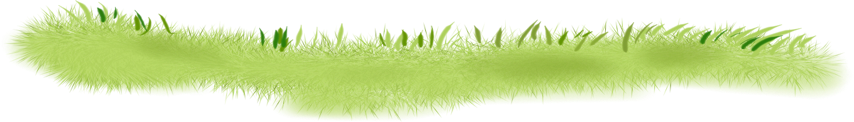 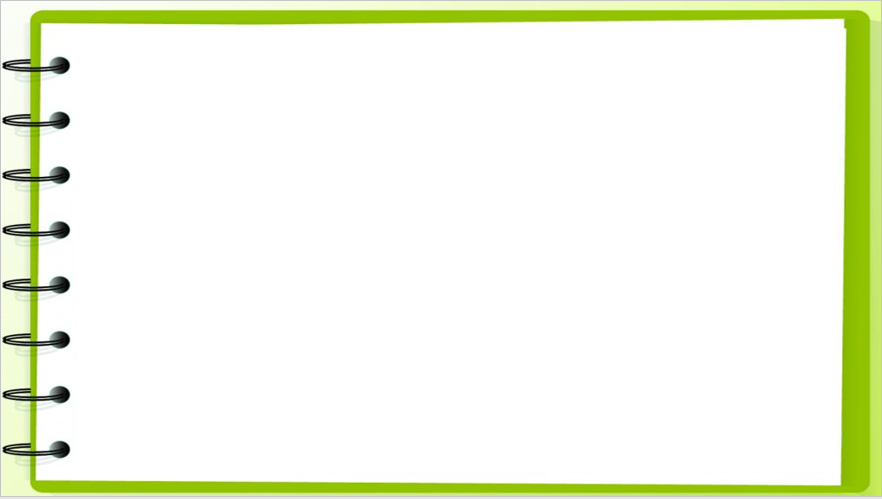 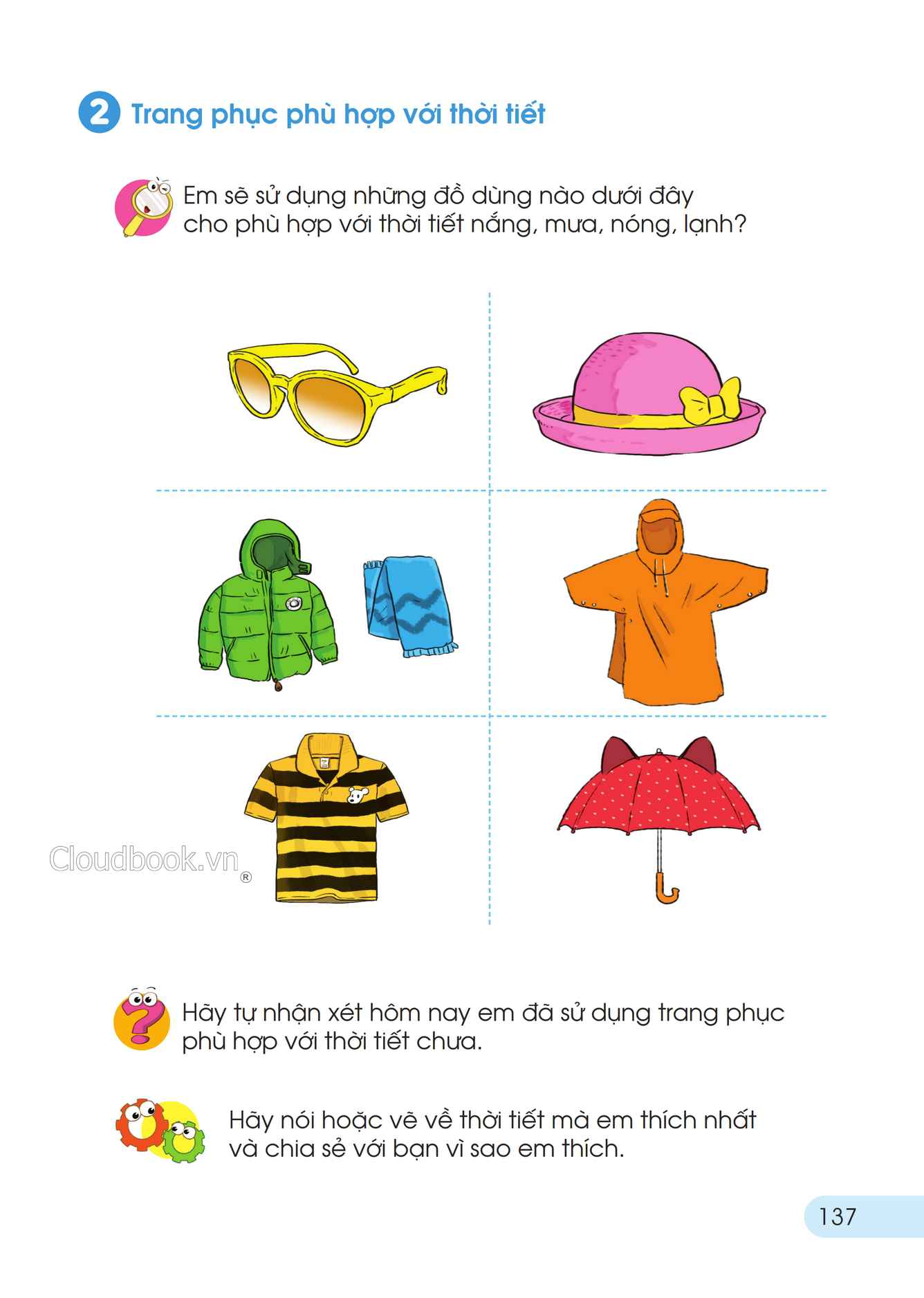 Kể các tình huống trong thực tế liên quan đến phép cộng 
dạng 25 + 14, đặt ra bài toán cho tình huống đó.
? ? ?
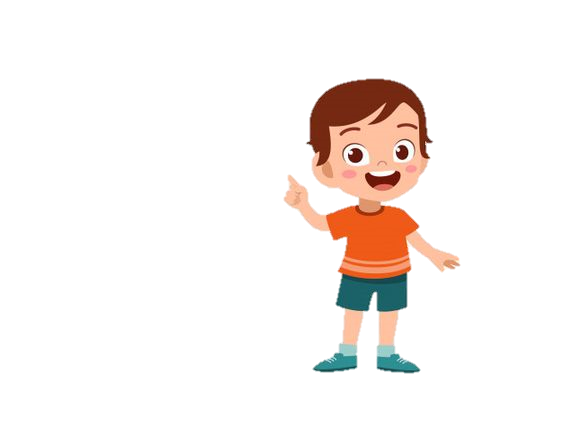 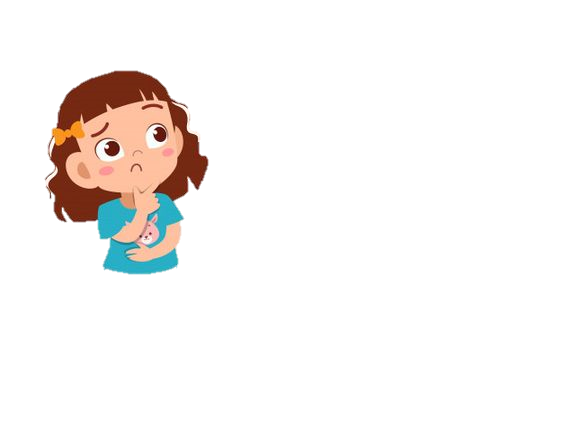 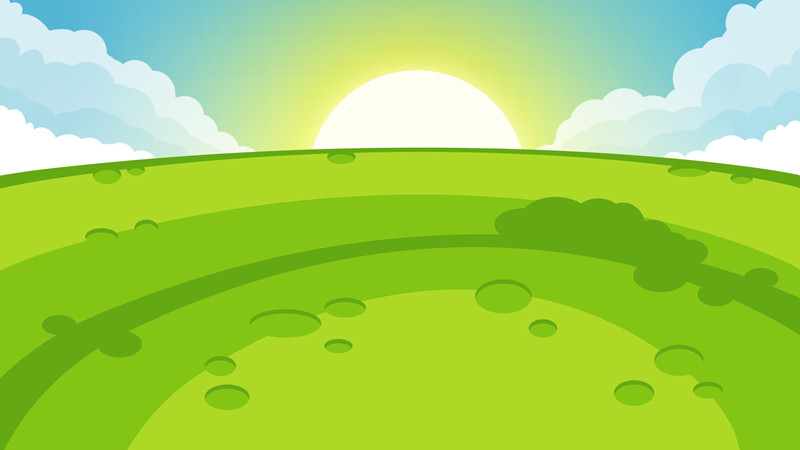 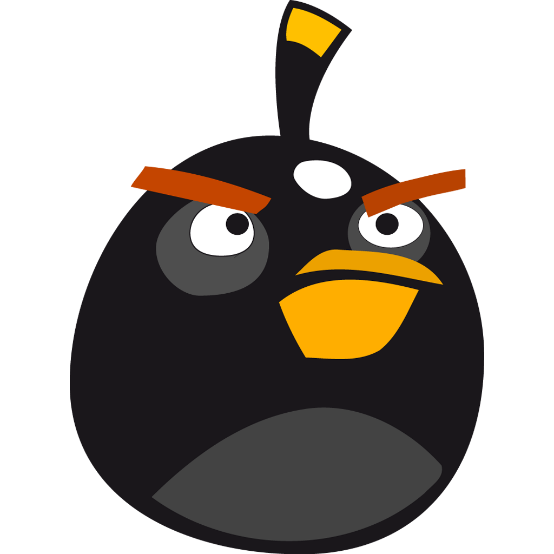 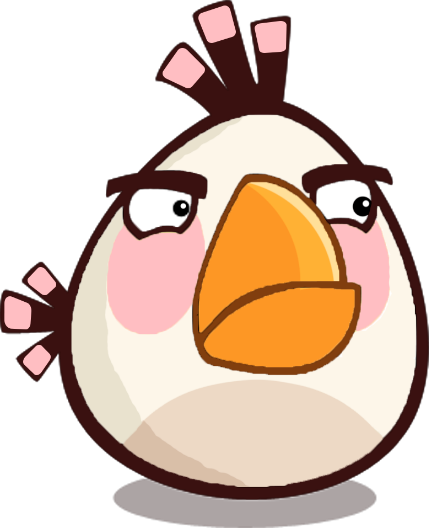 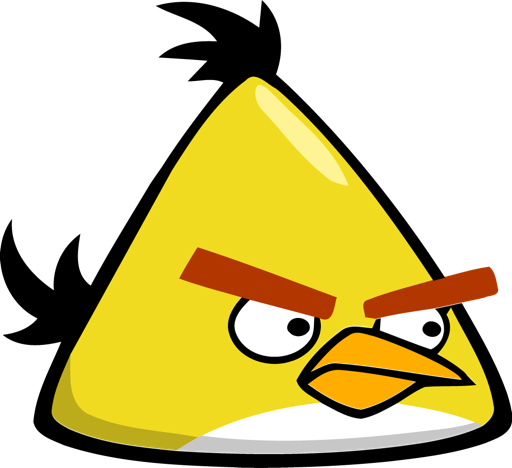 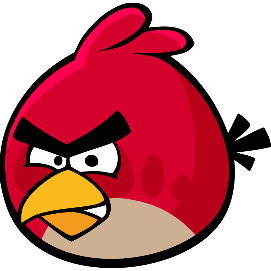 BẮN TRỨNG CÙNG ANGRY BIRDS
BẮT ĐẦU
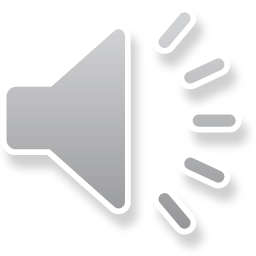 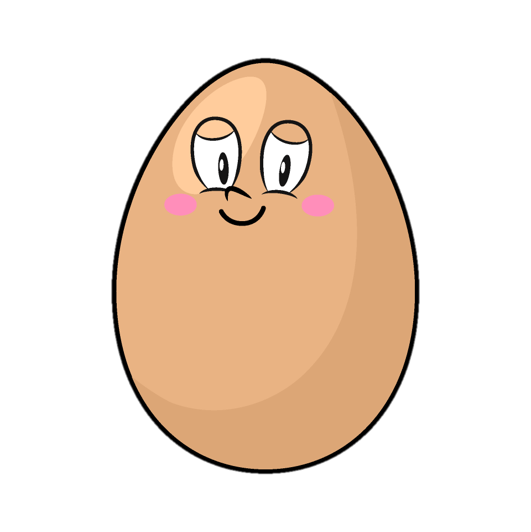 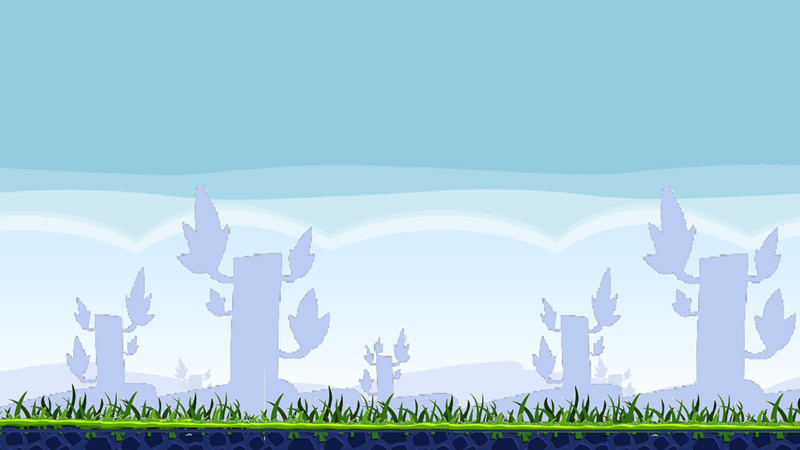 58
85
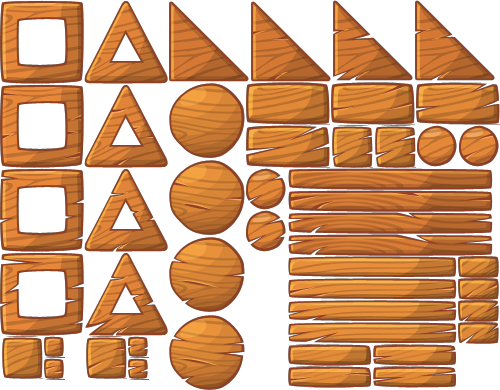 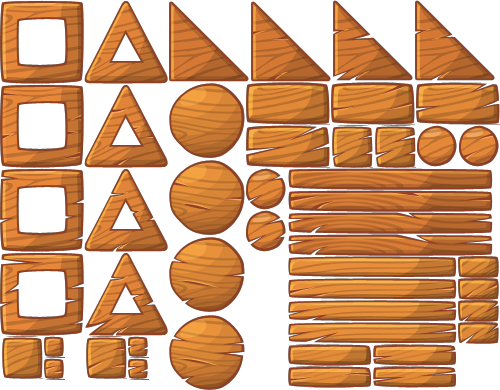 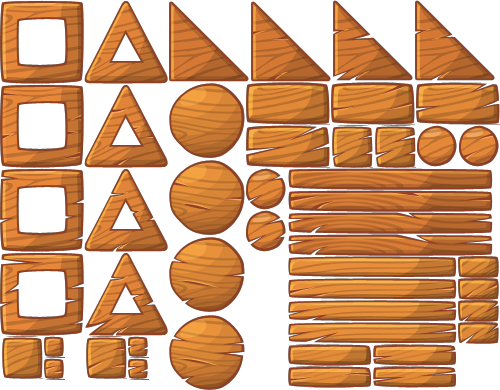 32
+
26
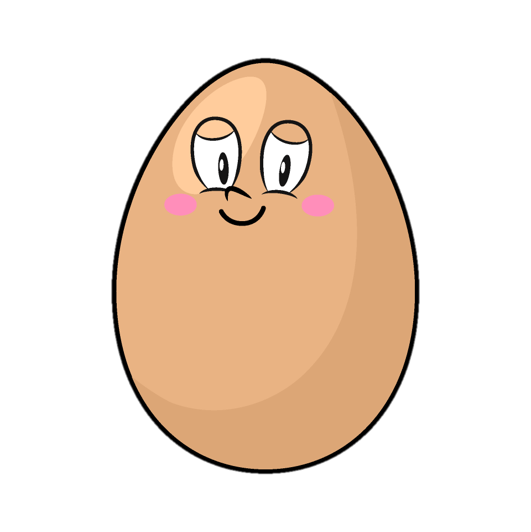 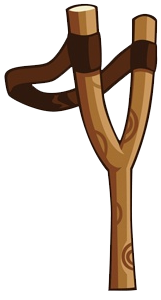 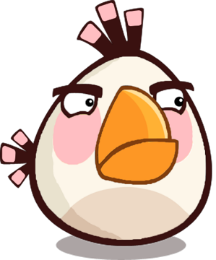 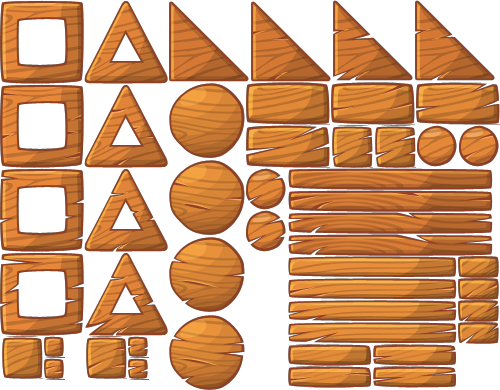 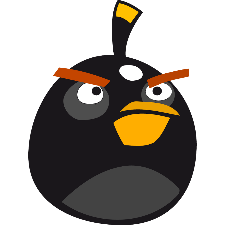 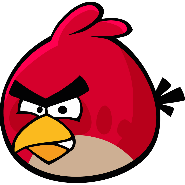 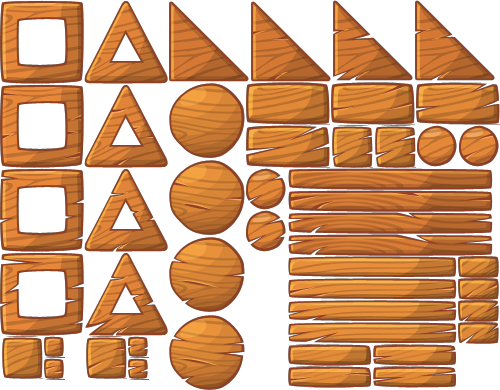 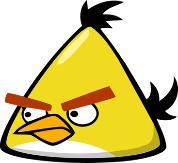 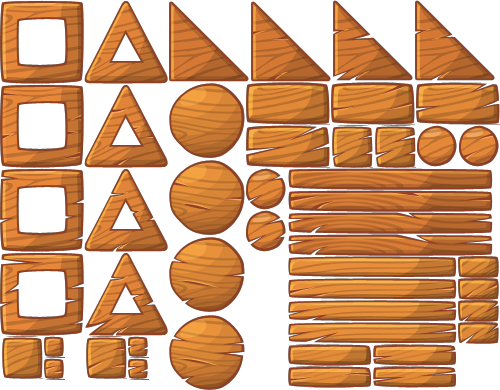 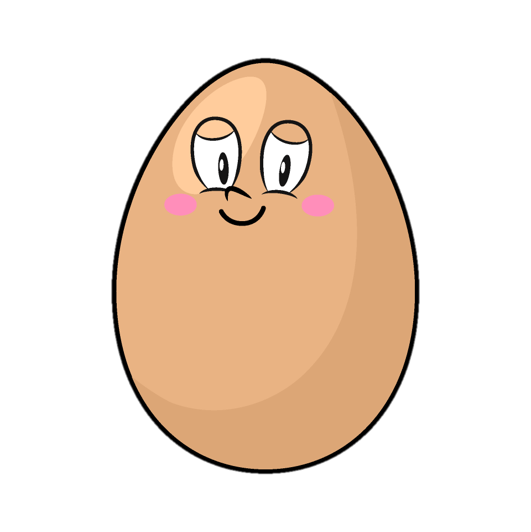 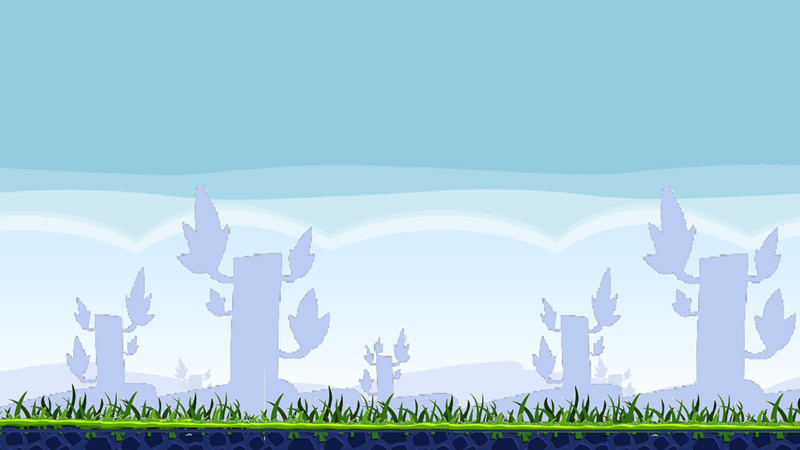 29
19
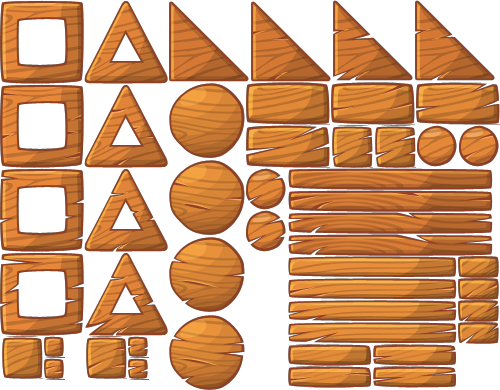 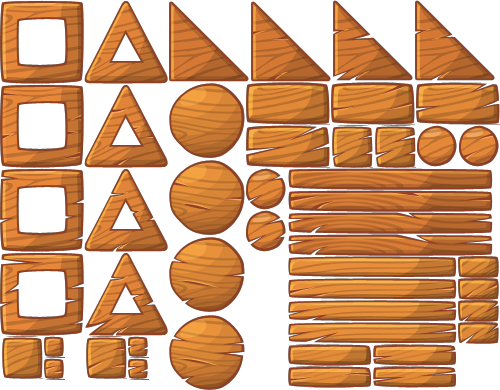 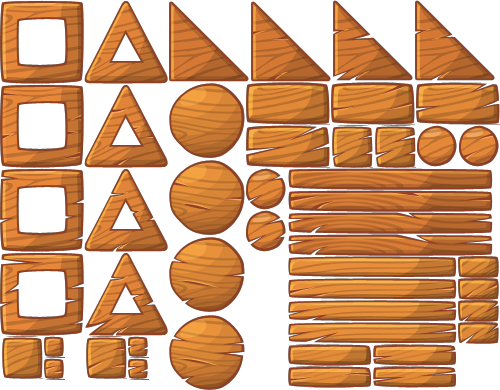 13
+
16
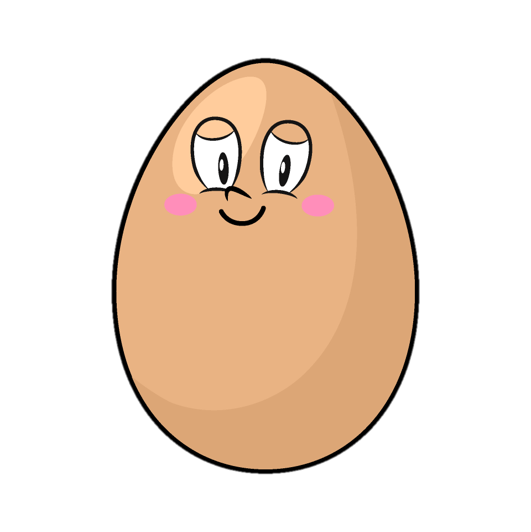 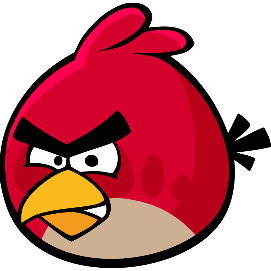 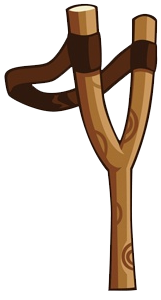 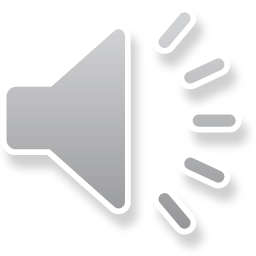 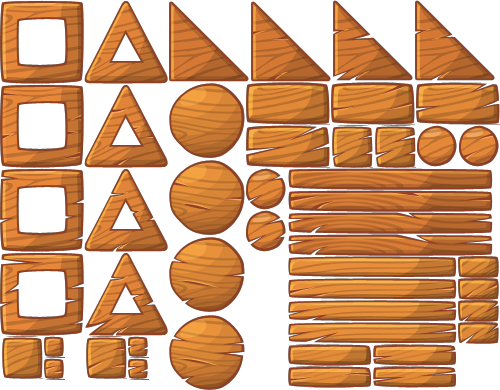 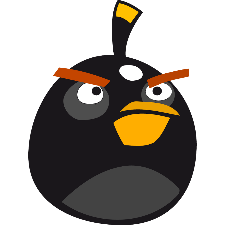 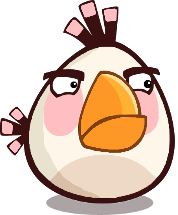 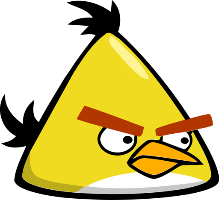 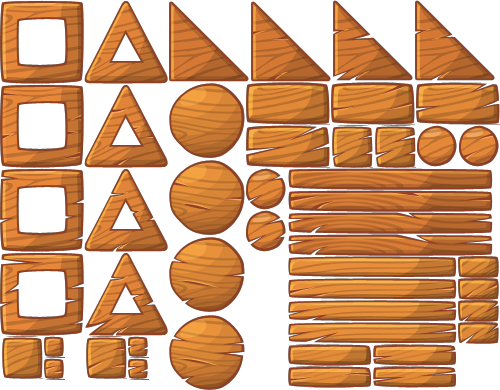 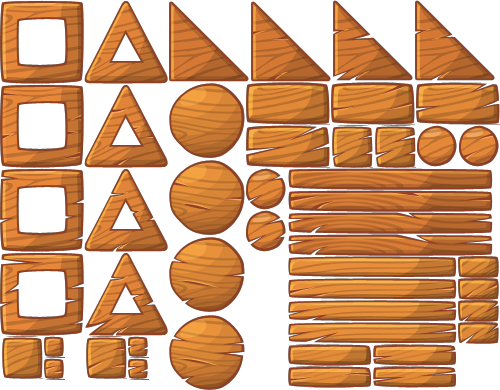 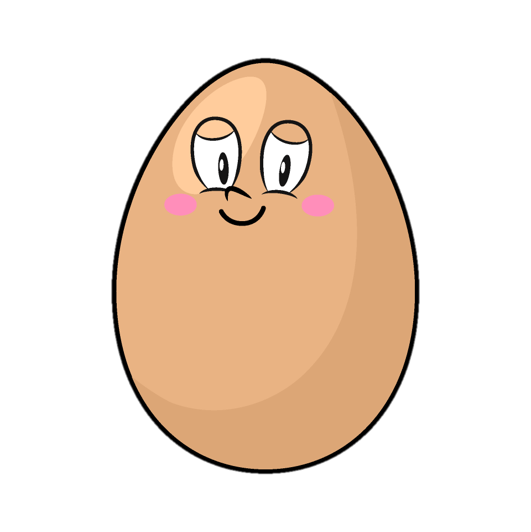 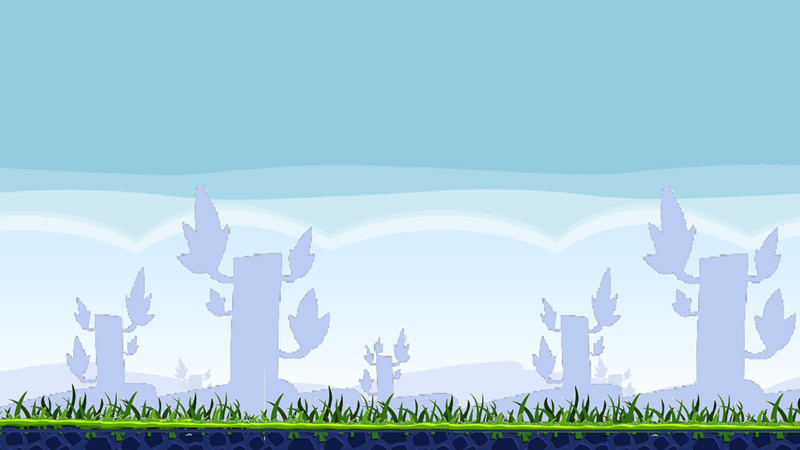 78
74
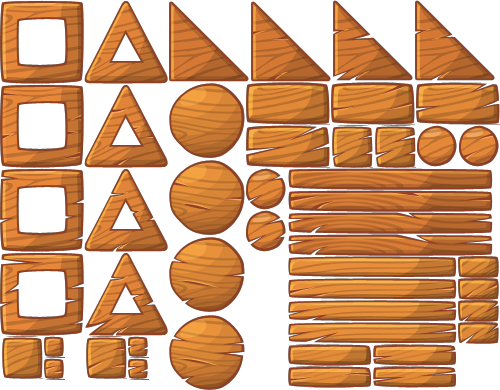 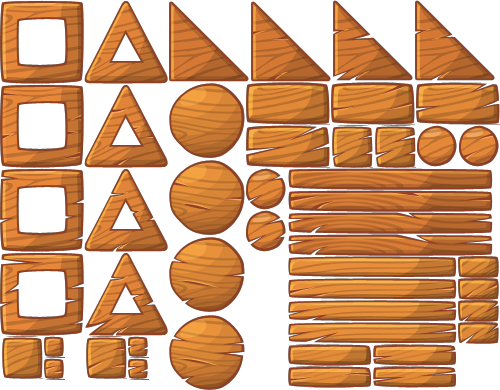 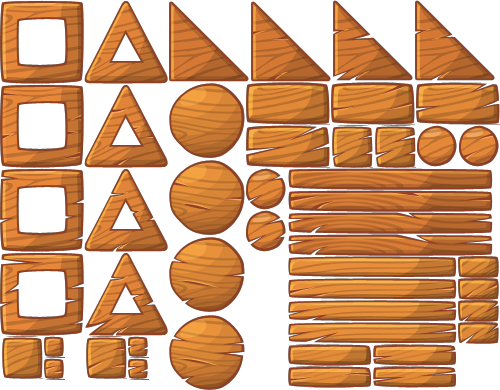 34
+
44
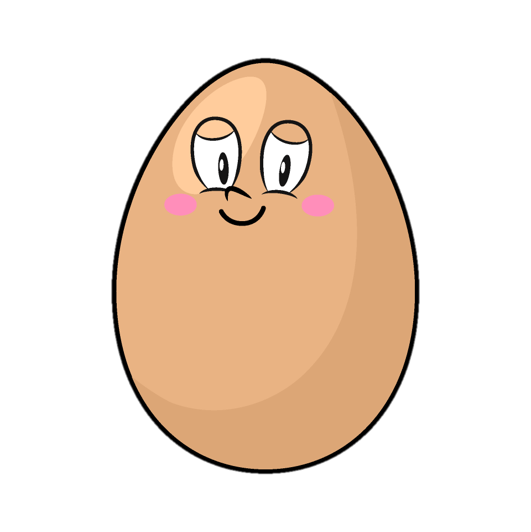 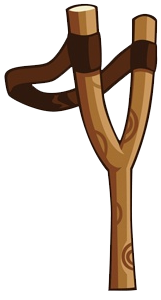 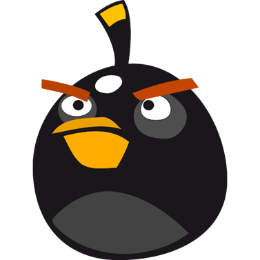 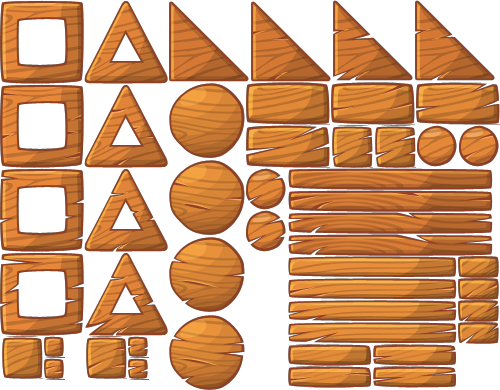 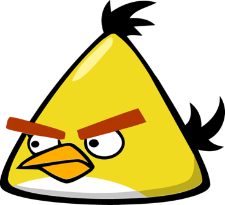 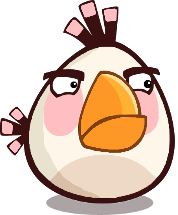 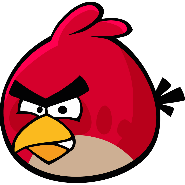 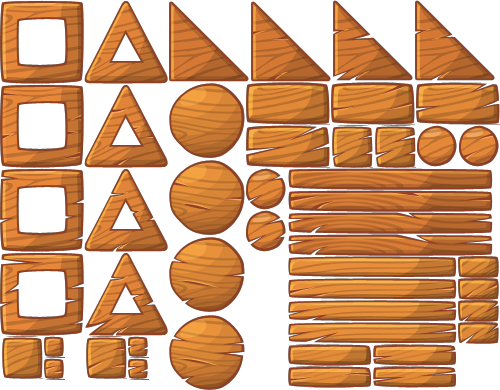 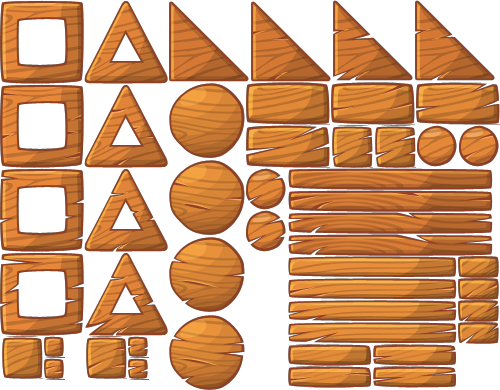 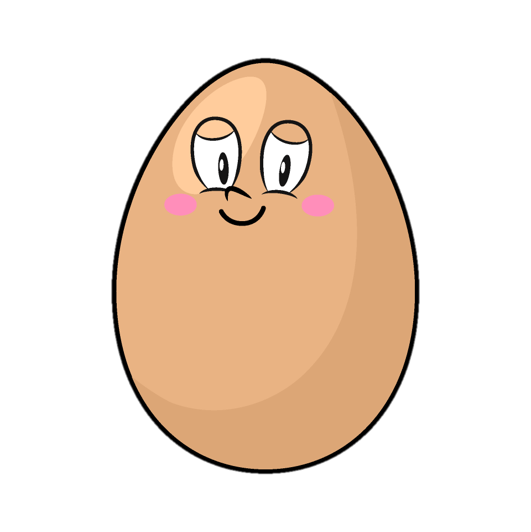 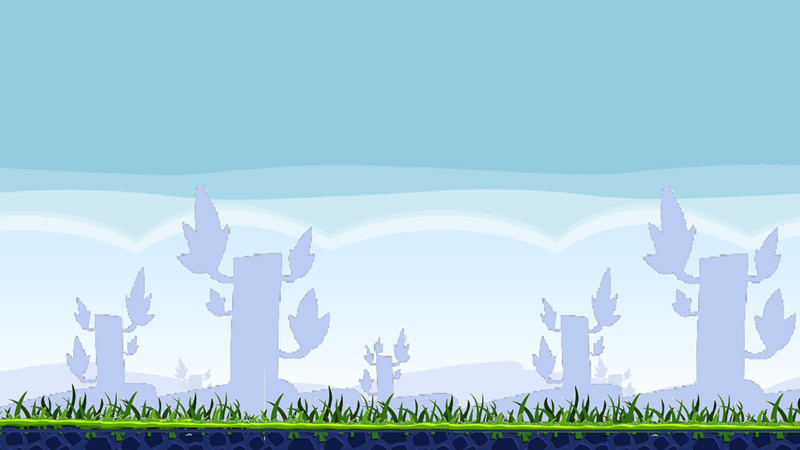 48
57
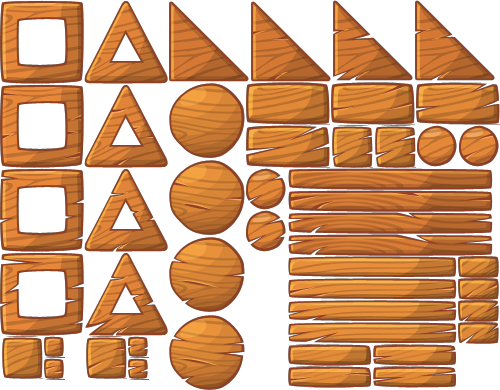 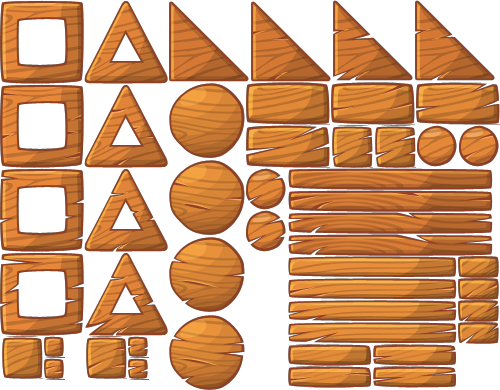 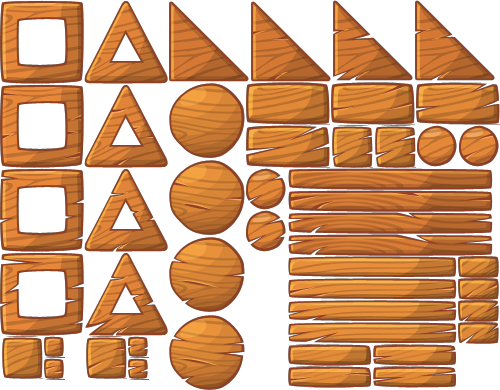 36
+
12
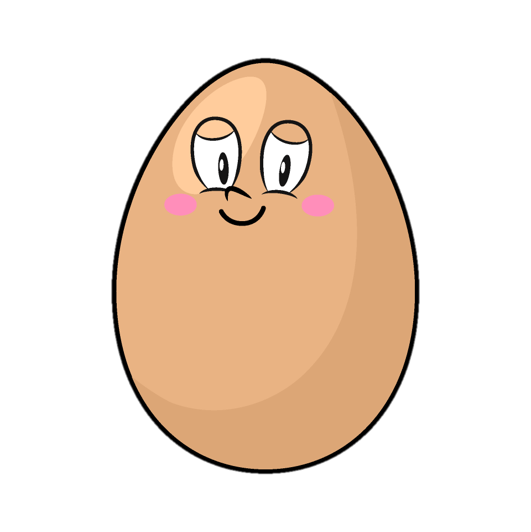 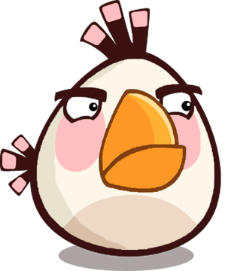 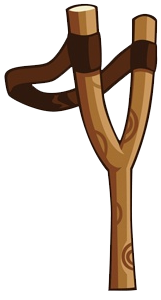 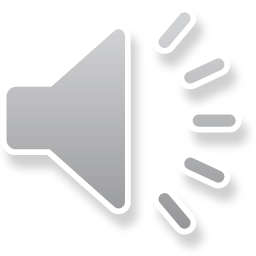 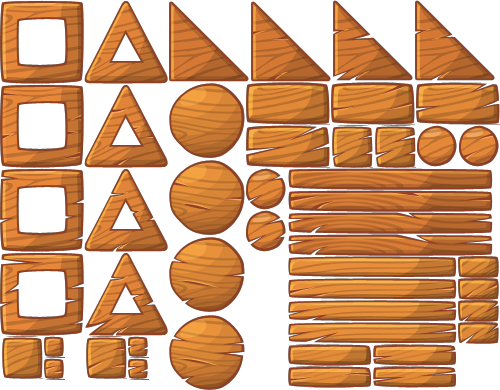 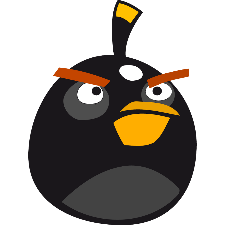 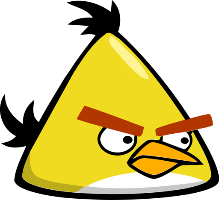 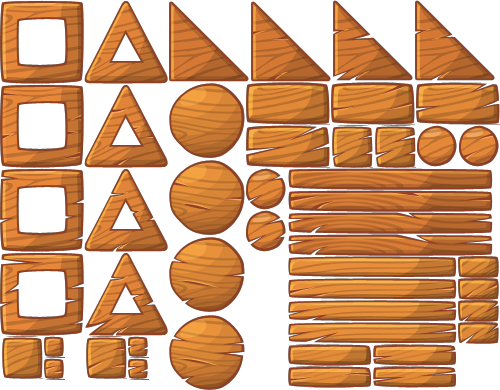 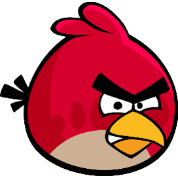 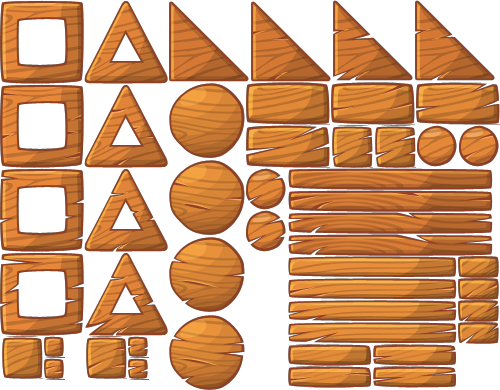 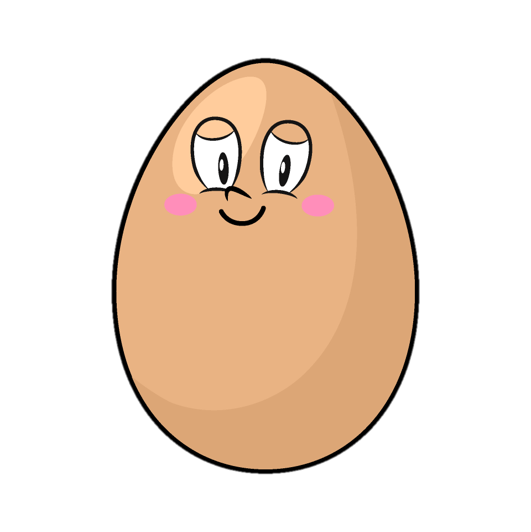 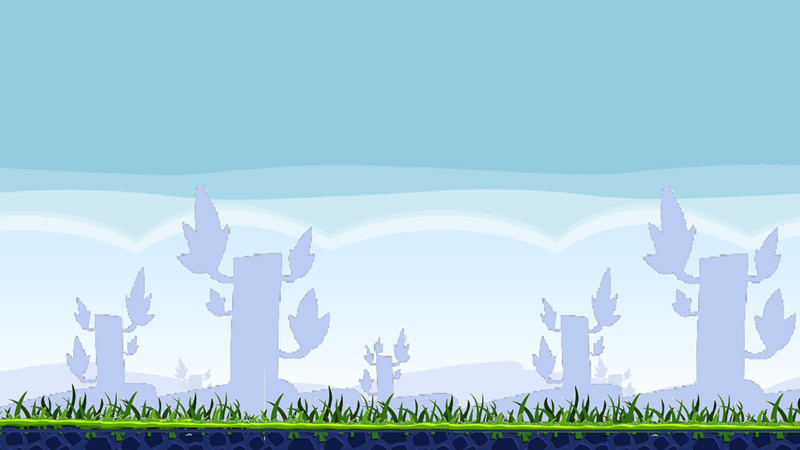 48
75
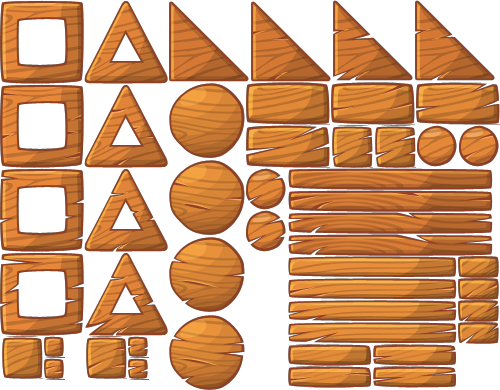 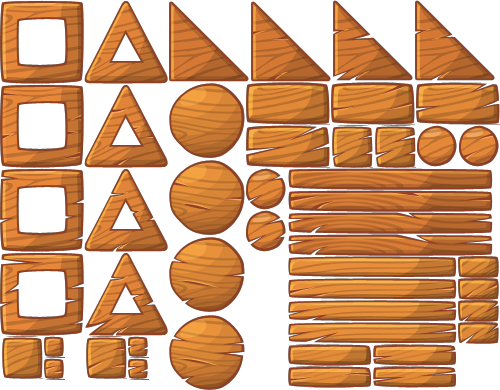 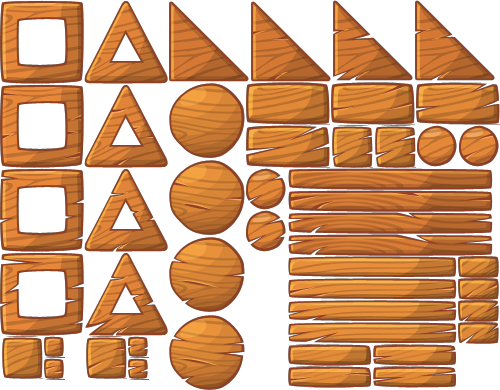 52
+
23
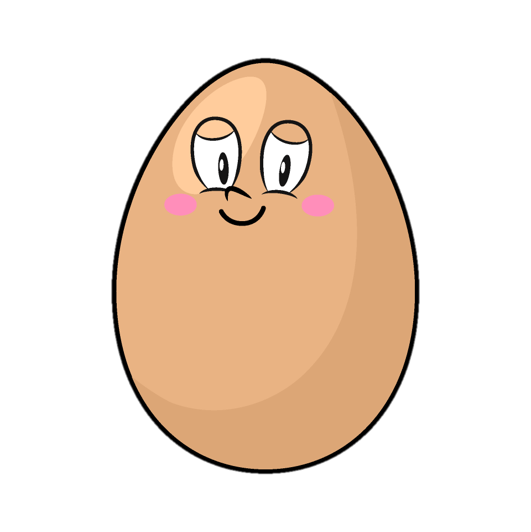 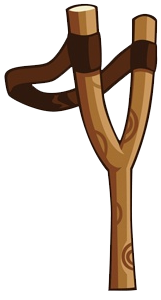 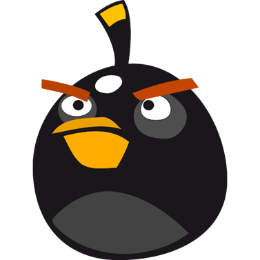 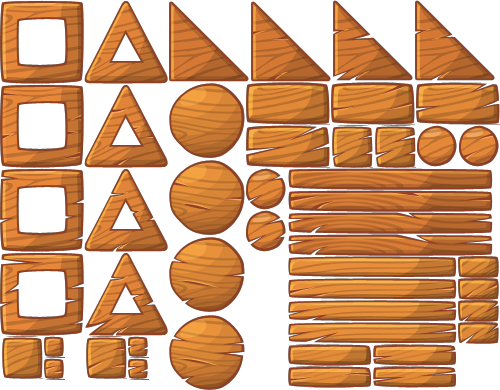 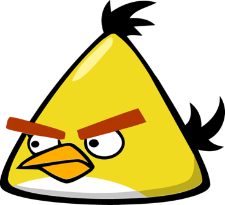 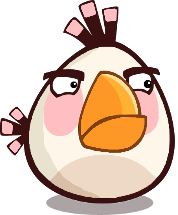 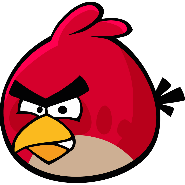 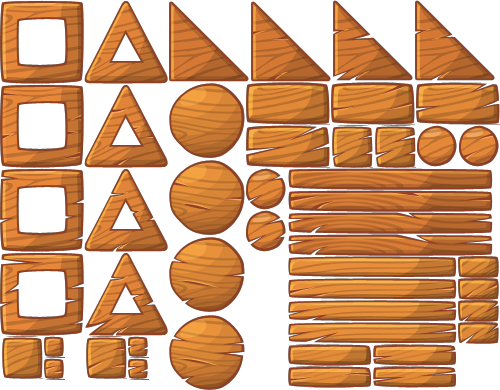 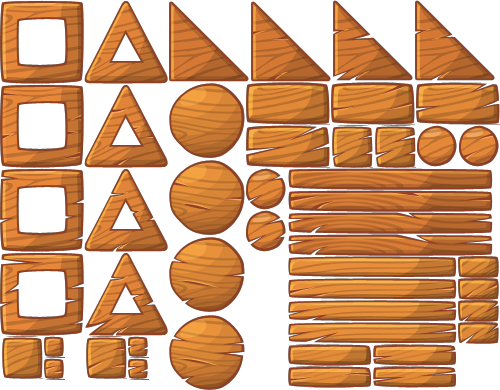 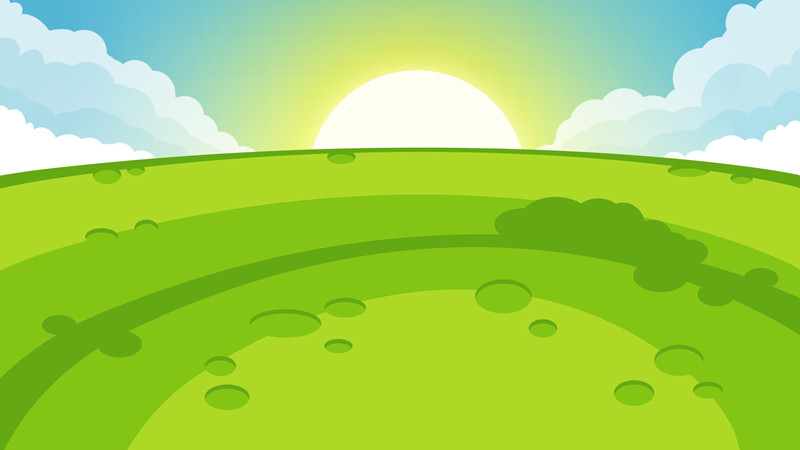 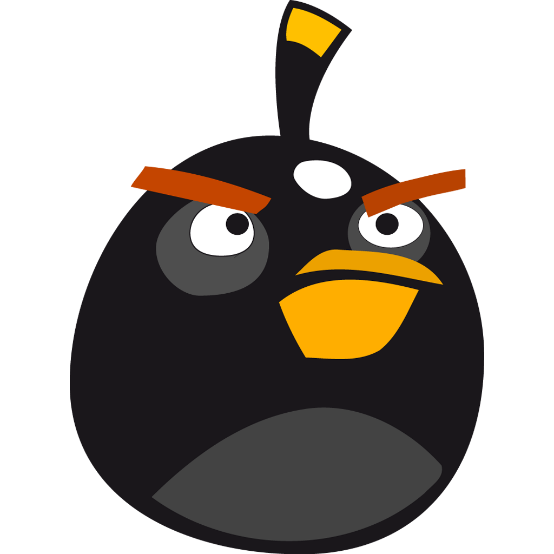 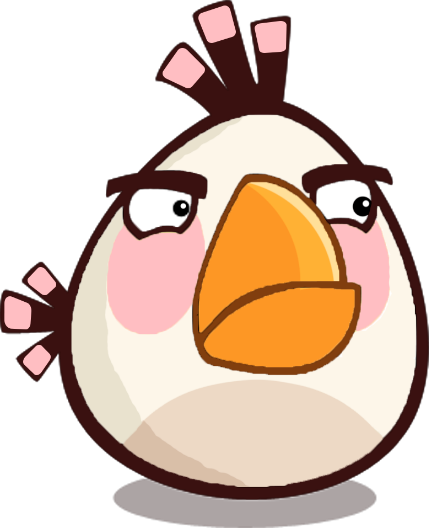 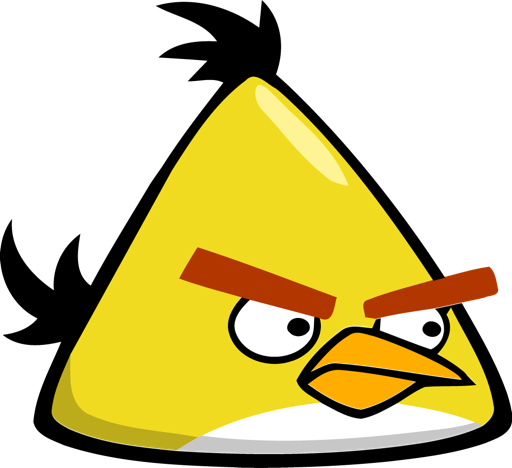 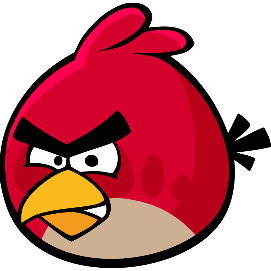 GIỎI QUÁ !!!
KẾT THÚC
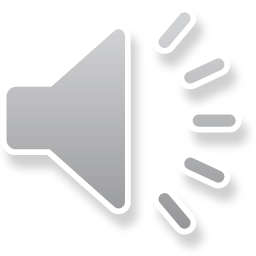 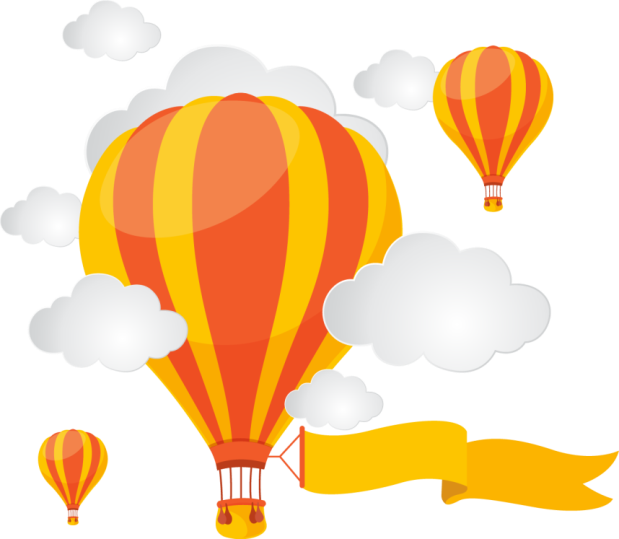 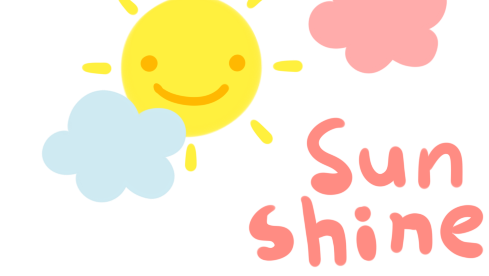 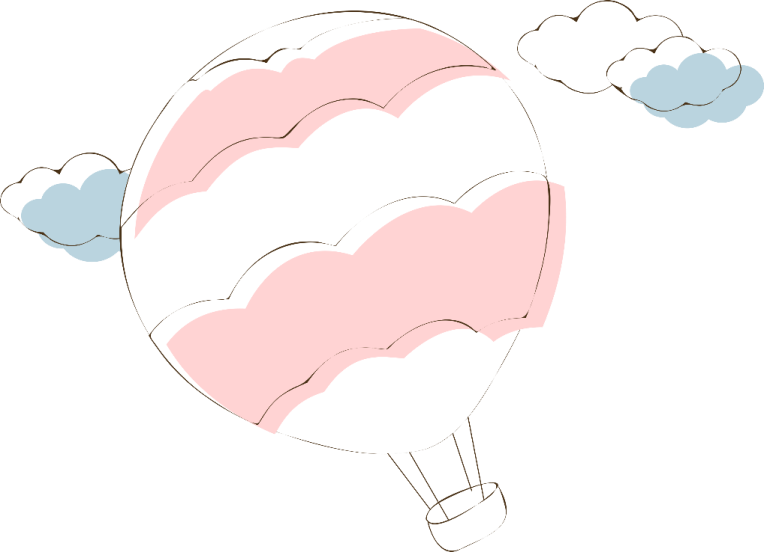 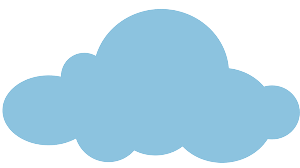 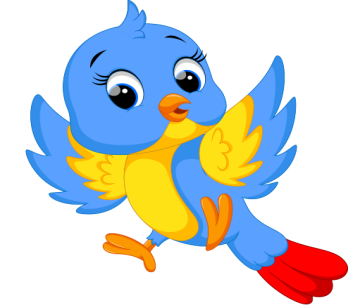 Tạm biệt và hẹn gặp lại!
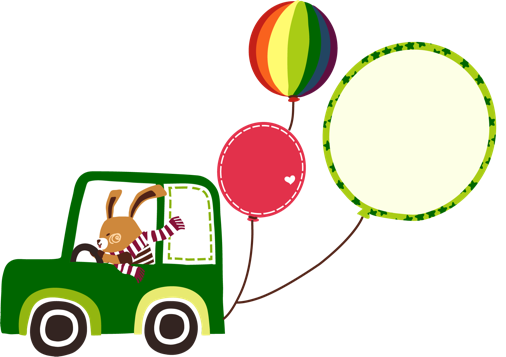 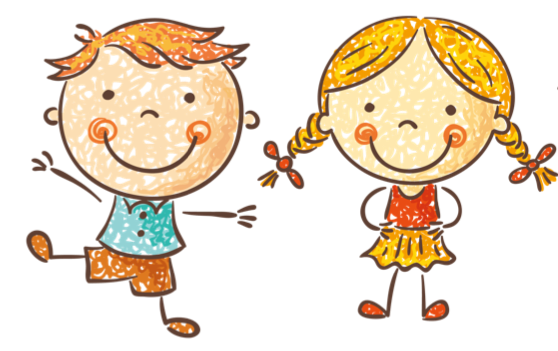 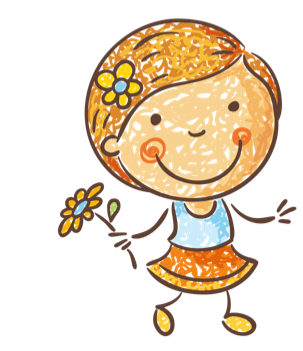 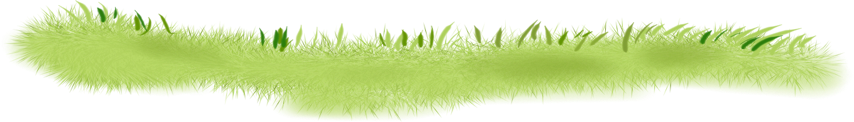